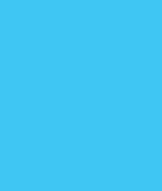 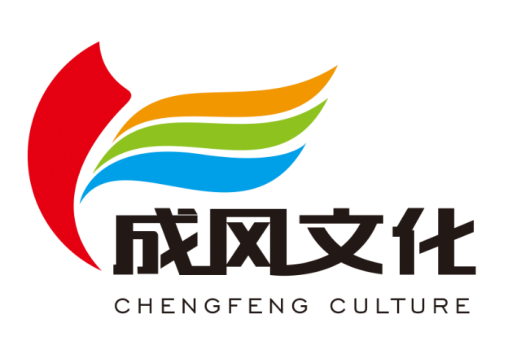 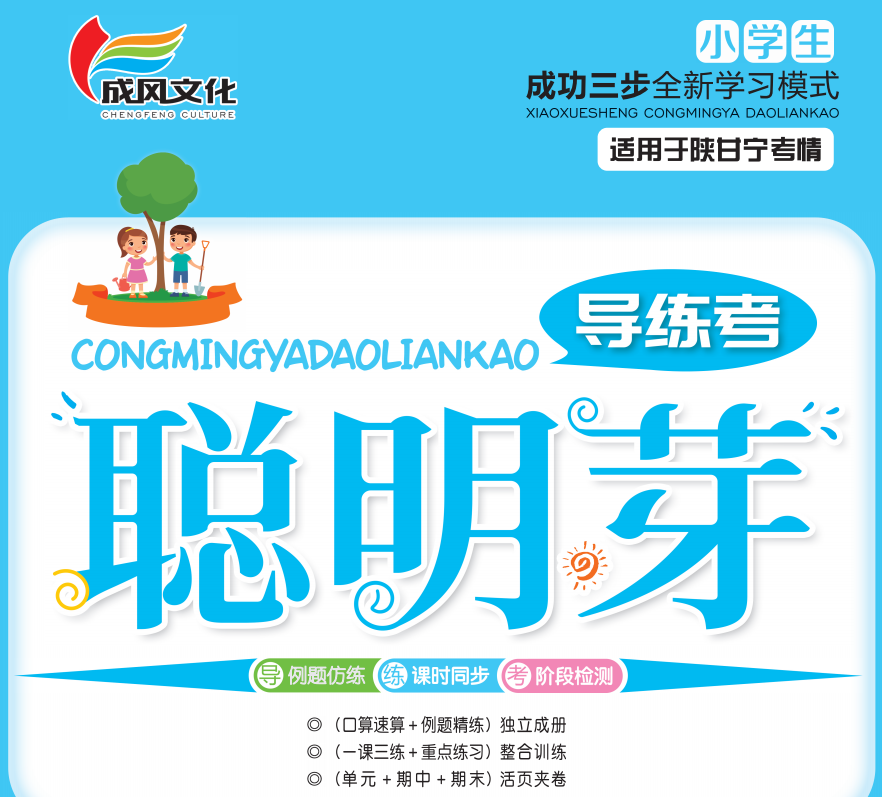 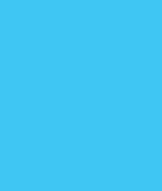 2除数是一位数的除法
第7课时商末尾有0的除法
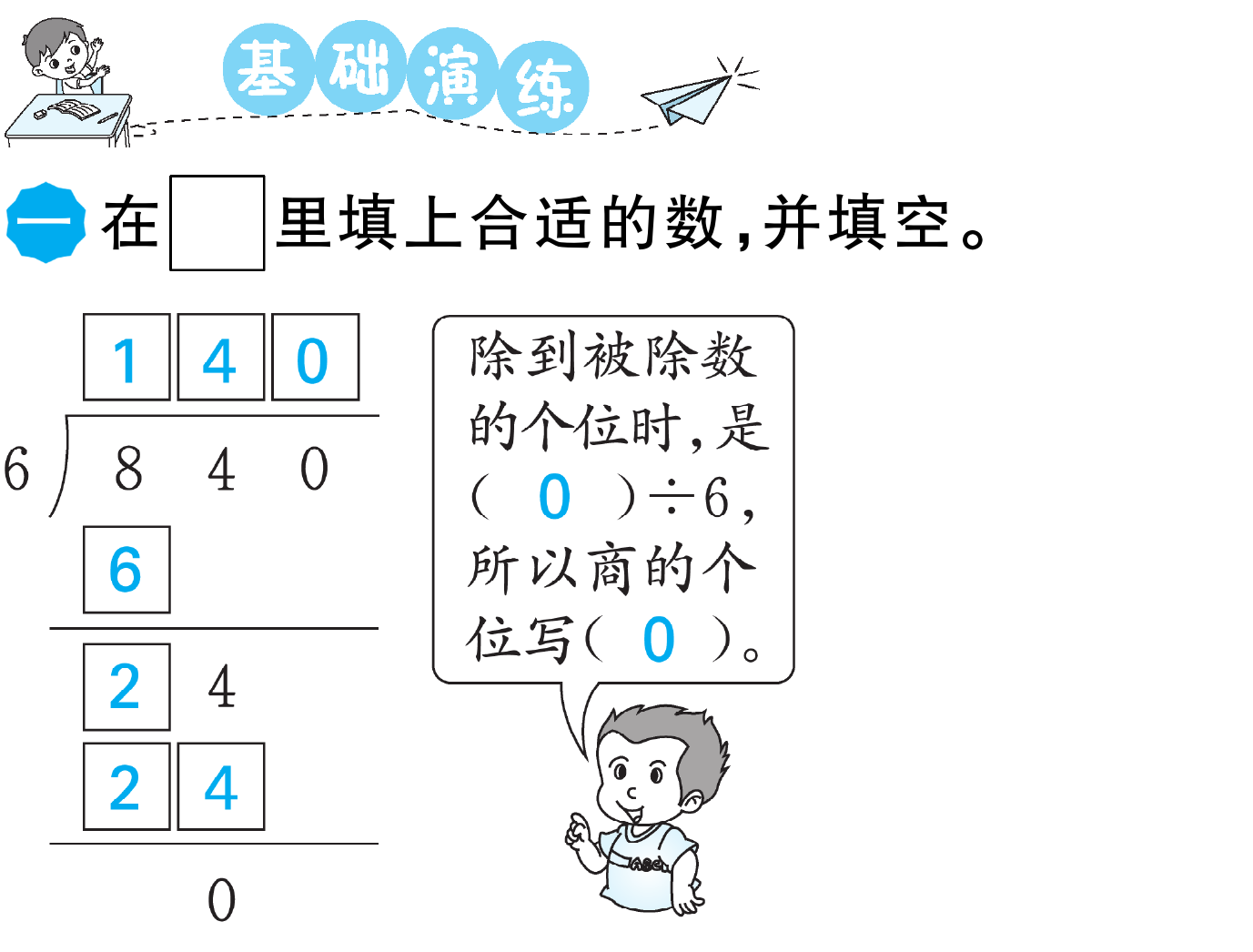 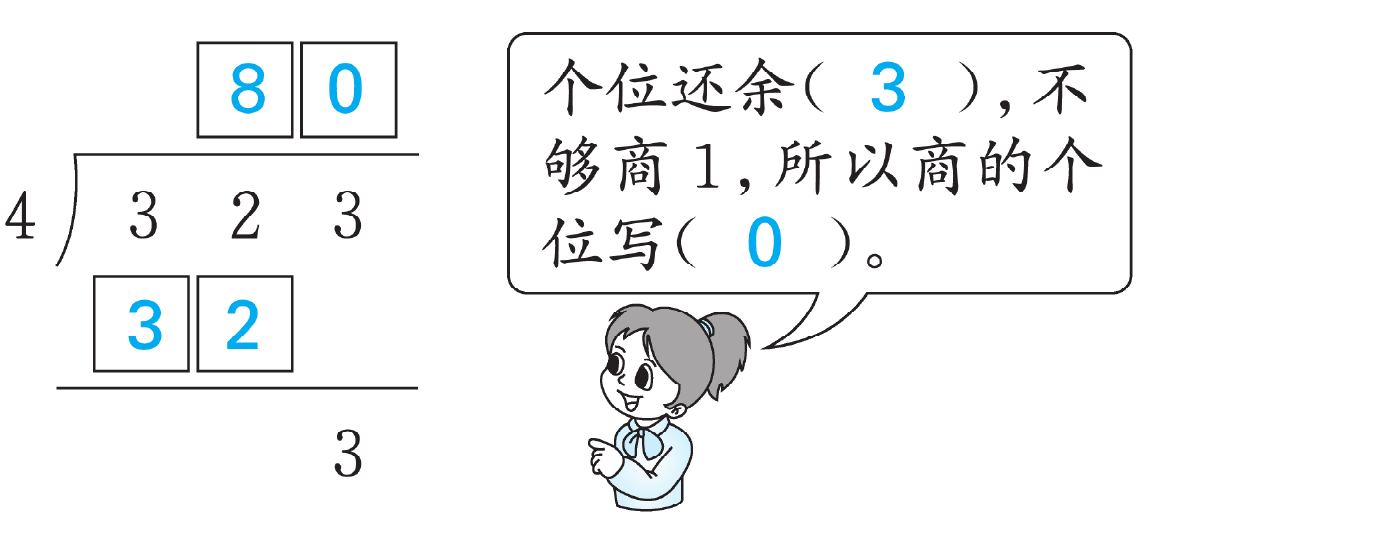 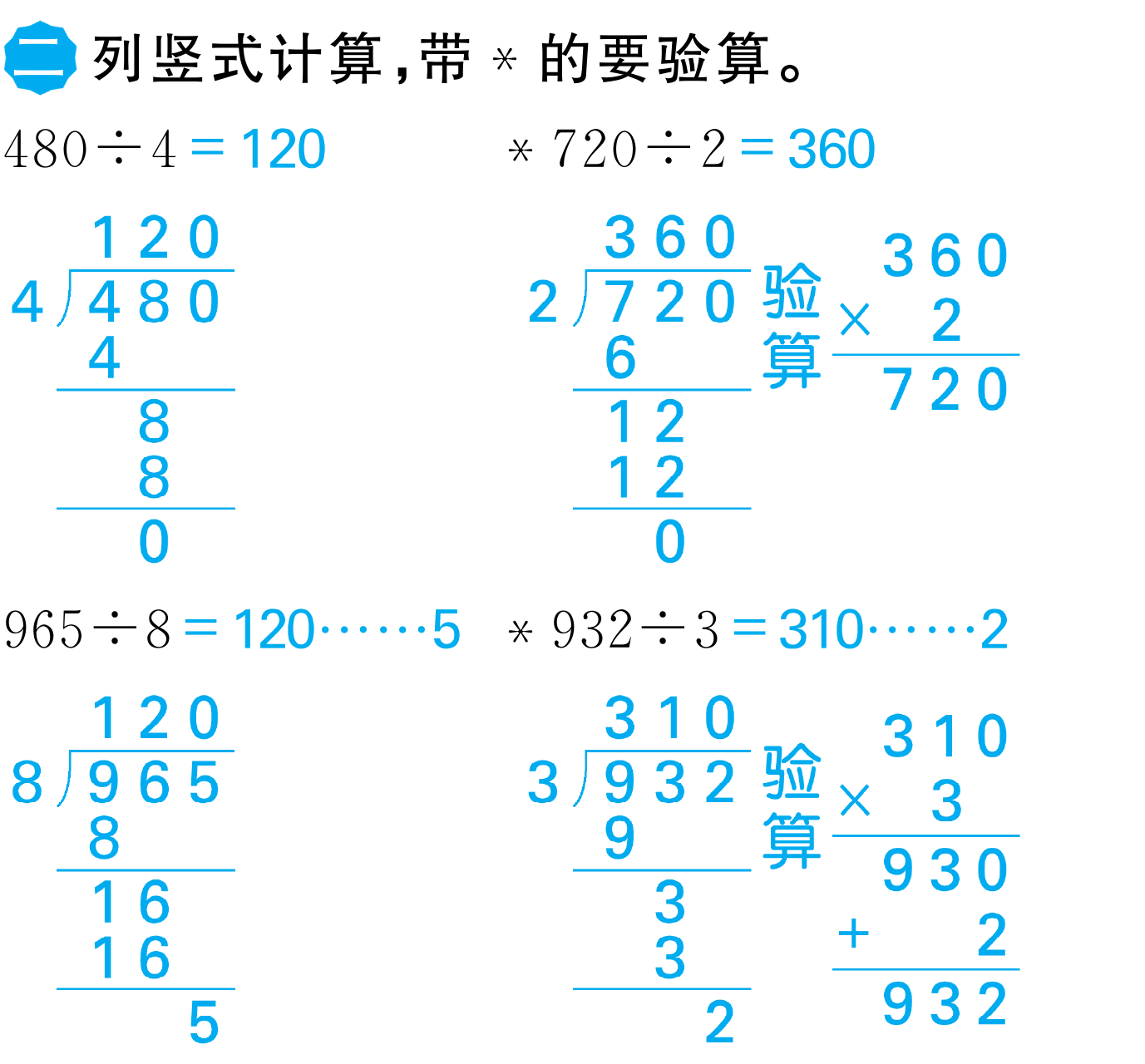 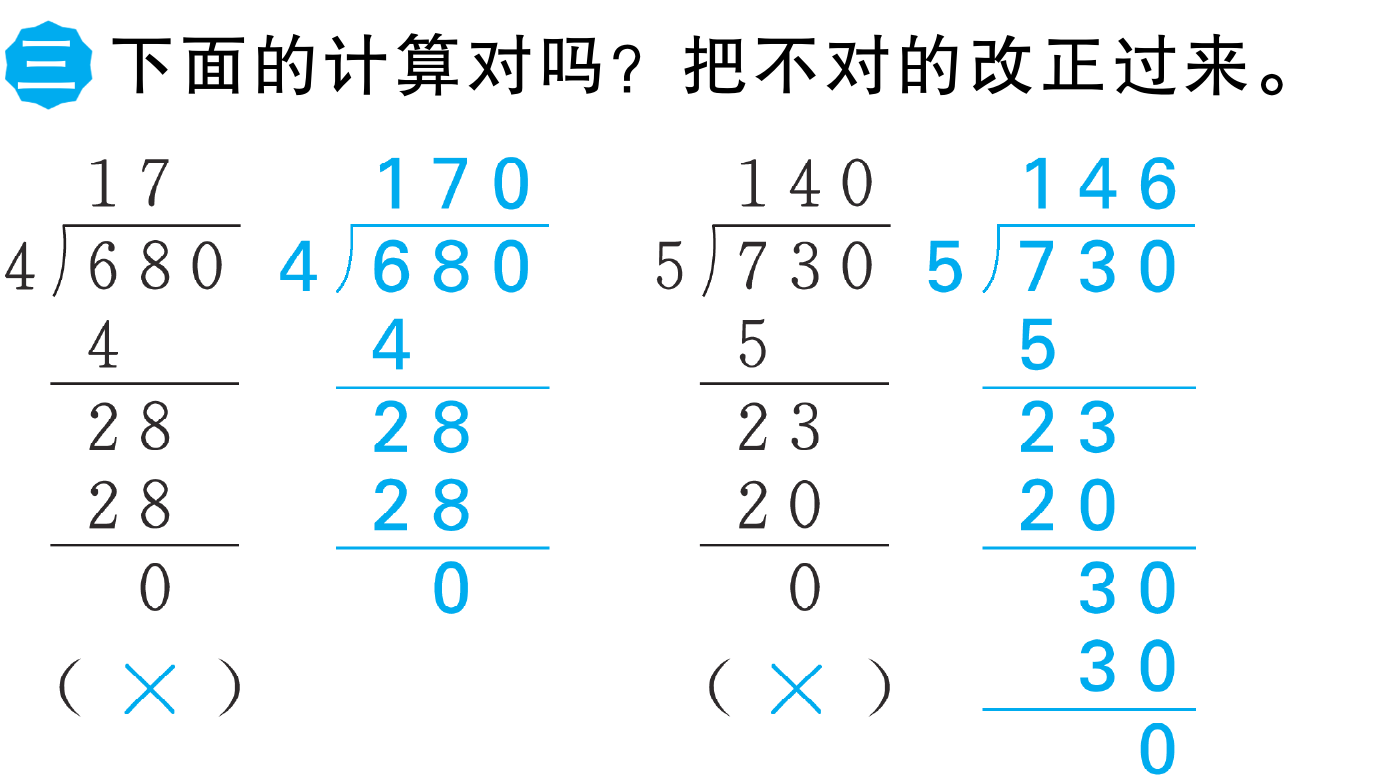 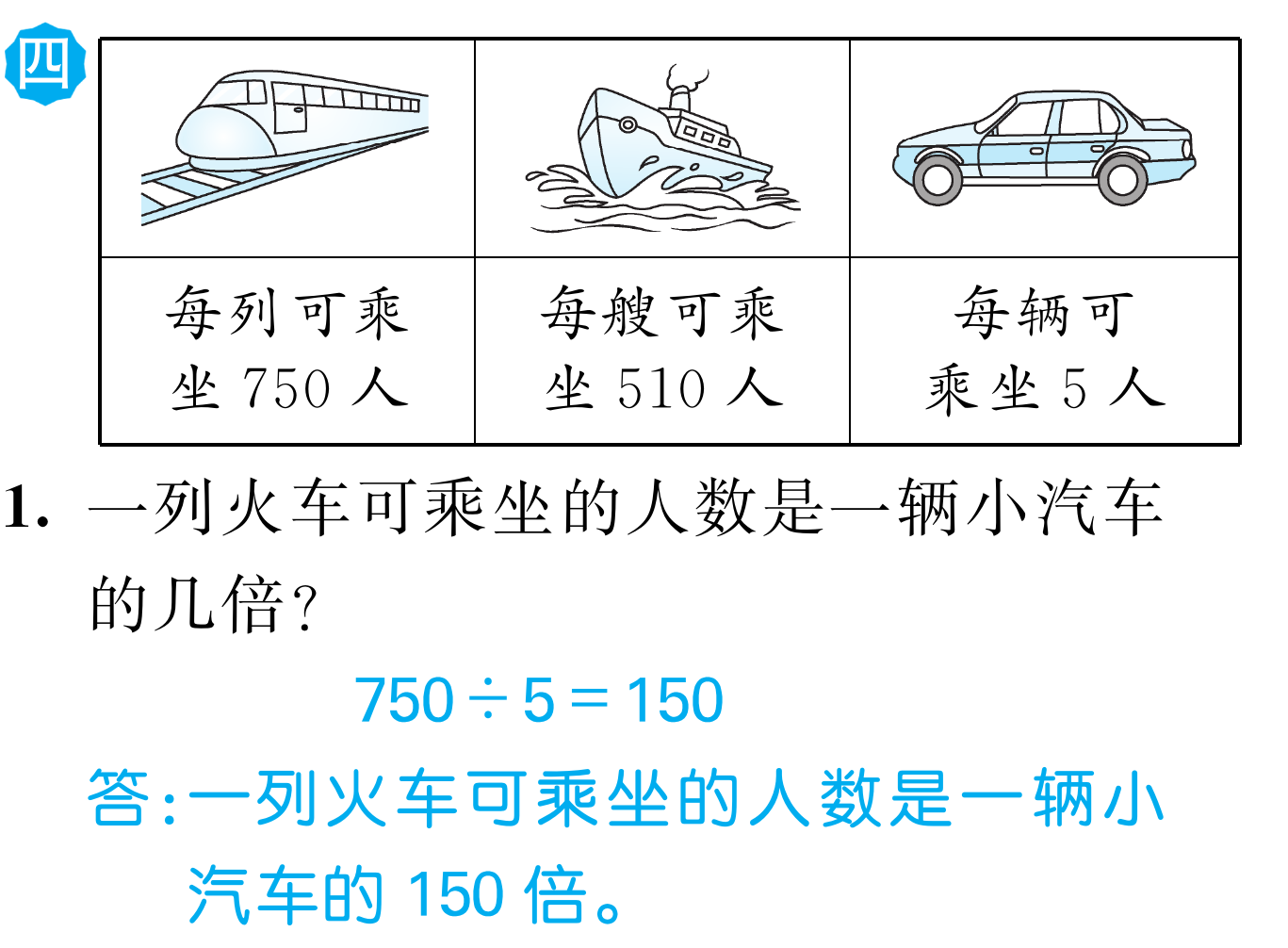 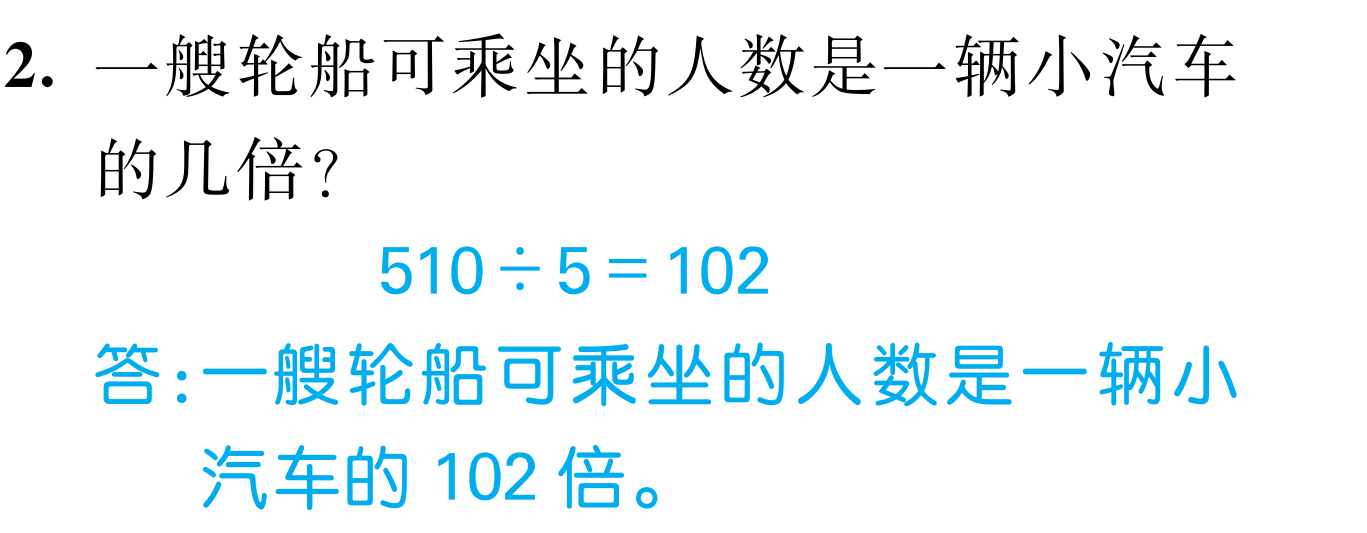 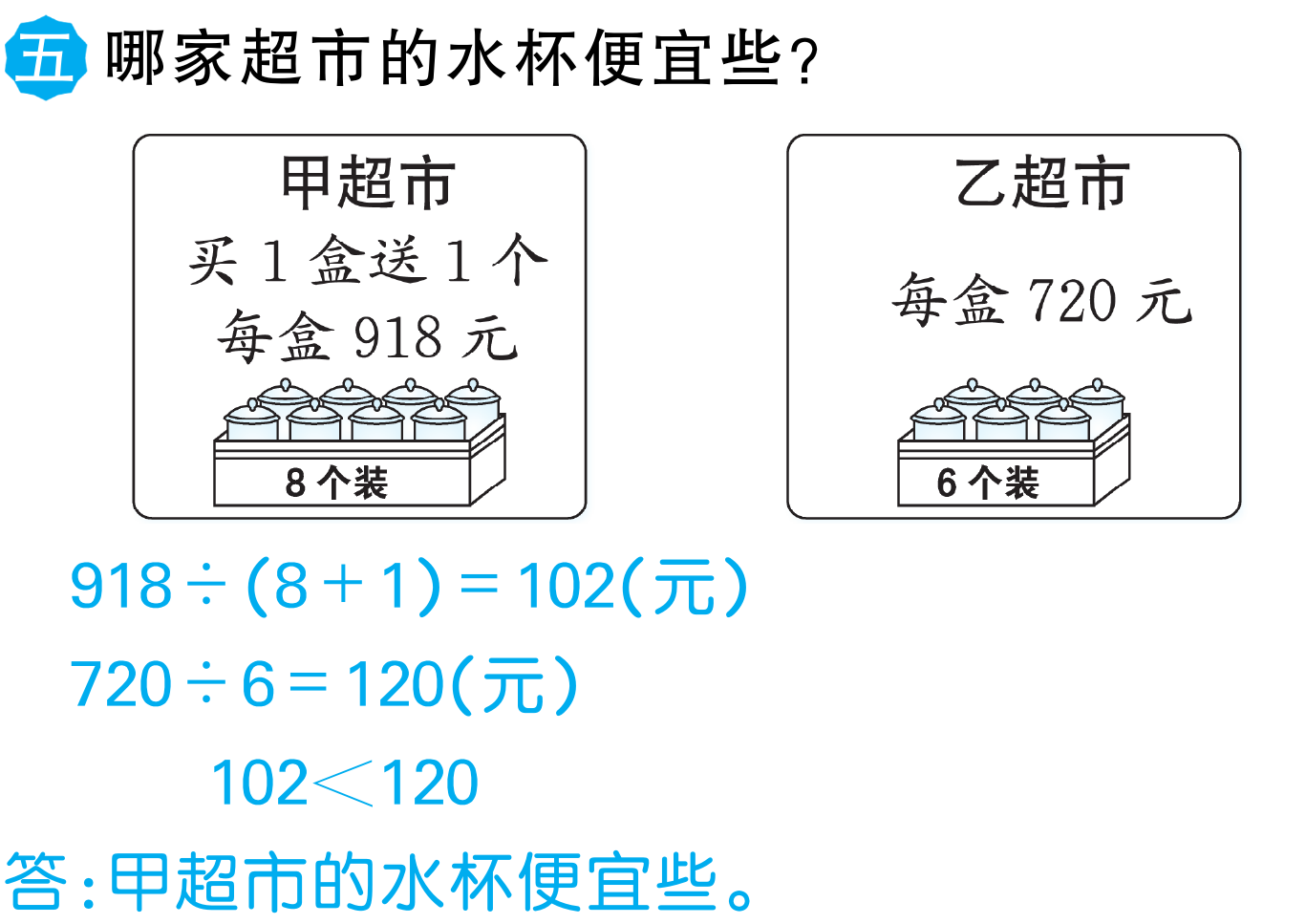 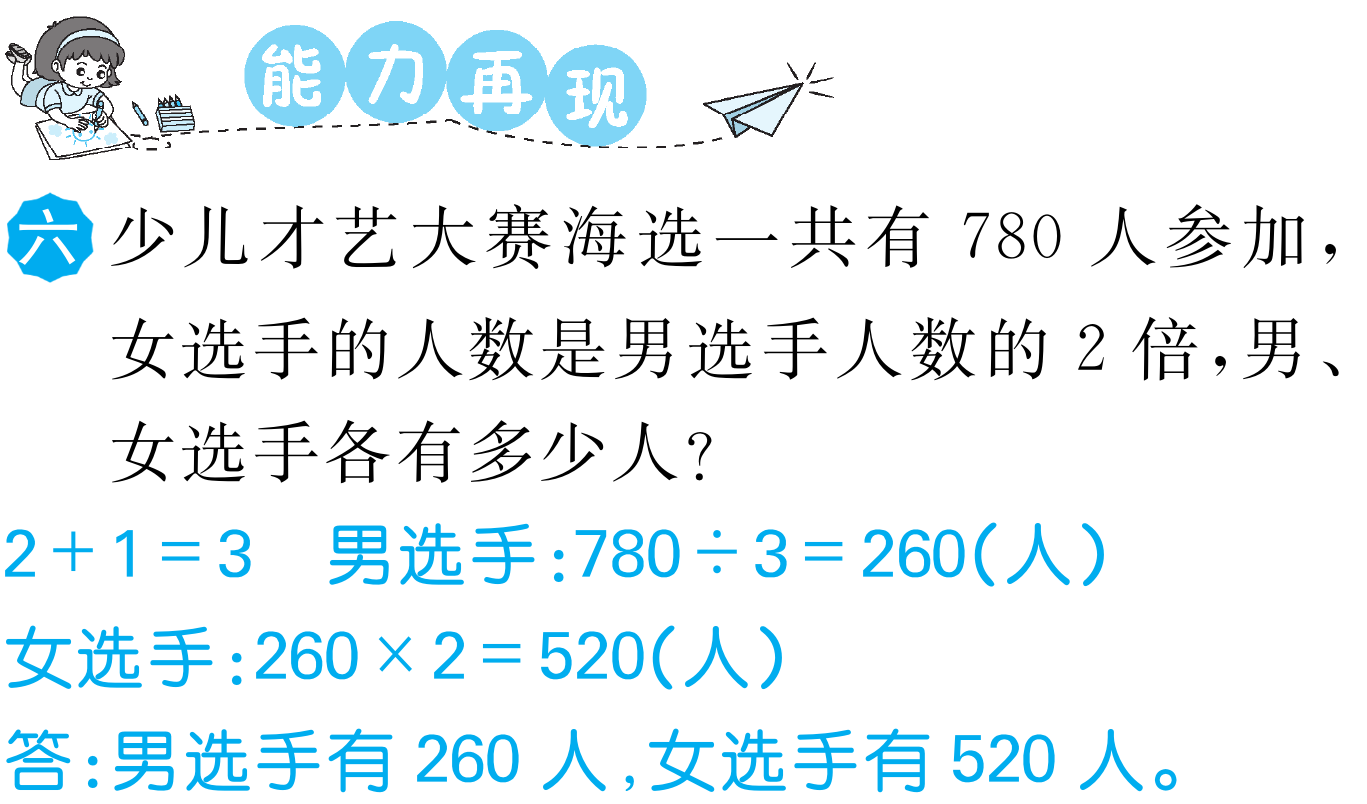 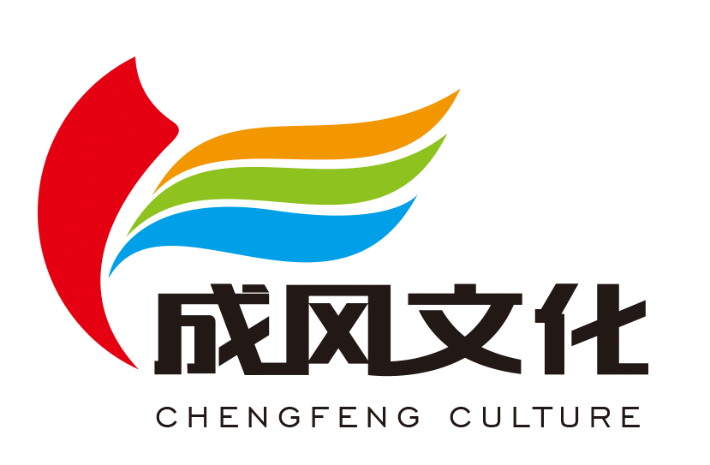 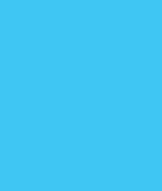 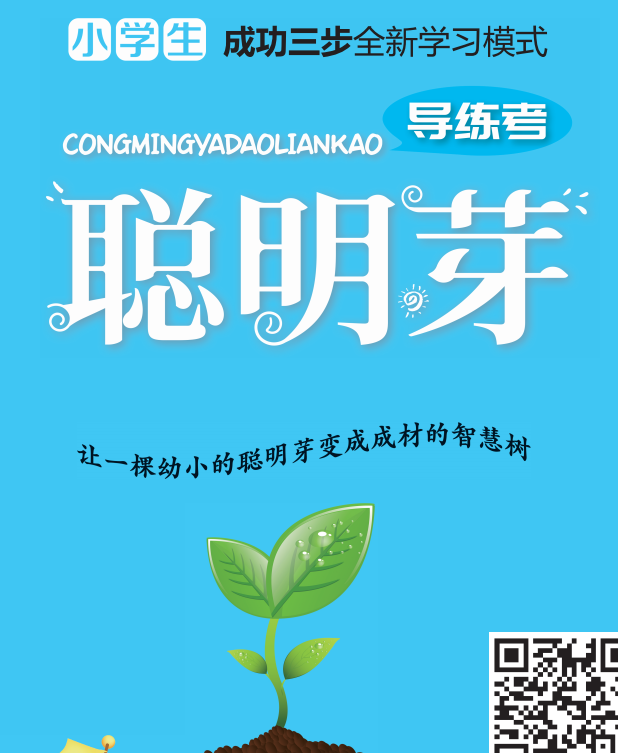 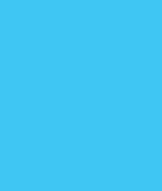 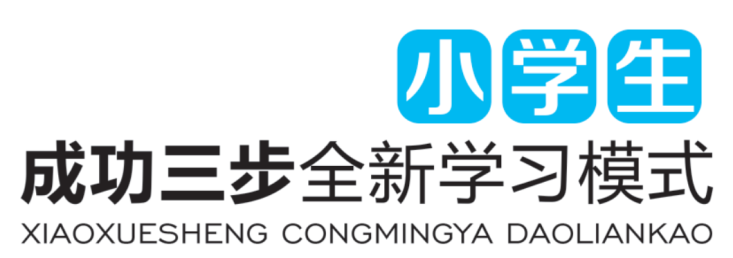 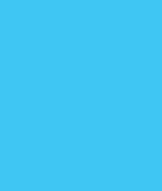 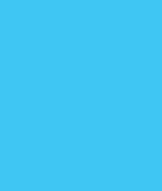